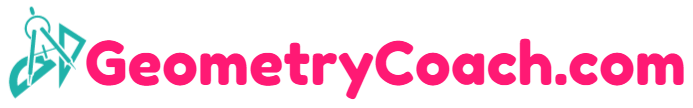 Points Lines and Planes
Unit 1 Lesson 2
Points Lines and Planes
Students will be able to:

• Draw points, lines, line segments, rays, and planes.
•	Identify points, lines, line segments, rays, and planes.
Know the precise definitions of a line, and a line segment, based on the undefined notions of a point, and line.
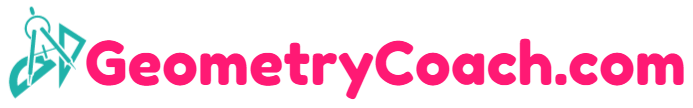 Points Lines and Planes
Key Vocabulary:
A line
A point
A line segment
A plane
An intersection
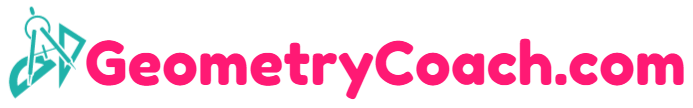 Points Lines and Planes
In geometry, some words, such as point, line, and plane, are undefined terms. Although these words are not formally defined, it is important to have general agreement about what each word means. 

A point has no dimension. 
It is usually represented by a small dot and named by a capital letter.
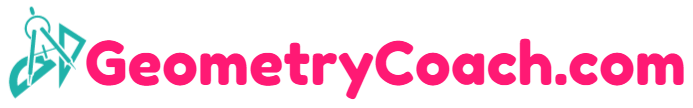 Points Lines and Planes
Q
A
B
S
An example of points
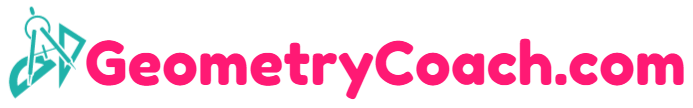 Points Lines and Planes
A line extends in one dimension. 
It is usually represented by a straight line with two arrowheads to indicate that the line extends without end in two directions. It is named by two points on the line or by a lowercase script letter.
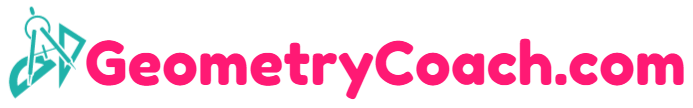 Points Lines and Planes
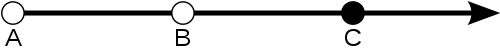 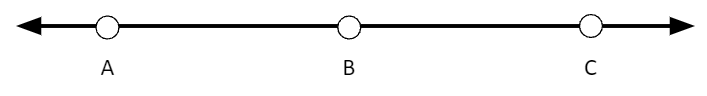 Examples of lines
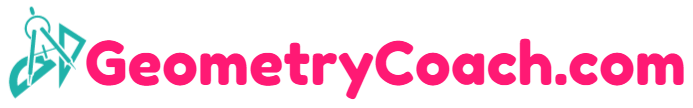 Points Lines and Planes
A plane extends in two dimensions. 
It is usually represented by a shape that looks like a tabletop or wall. 
You must imagine that the plane extends without end, even though the drawing of a plane appears to have edges. It is named by a capital script letter or 3 non-collinear points.
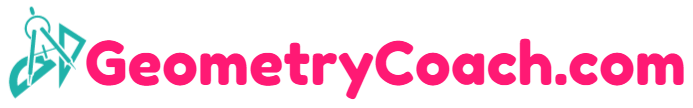 Points Lines and Planes
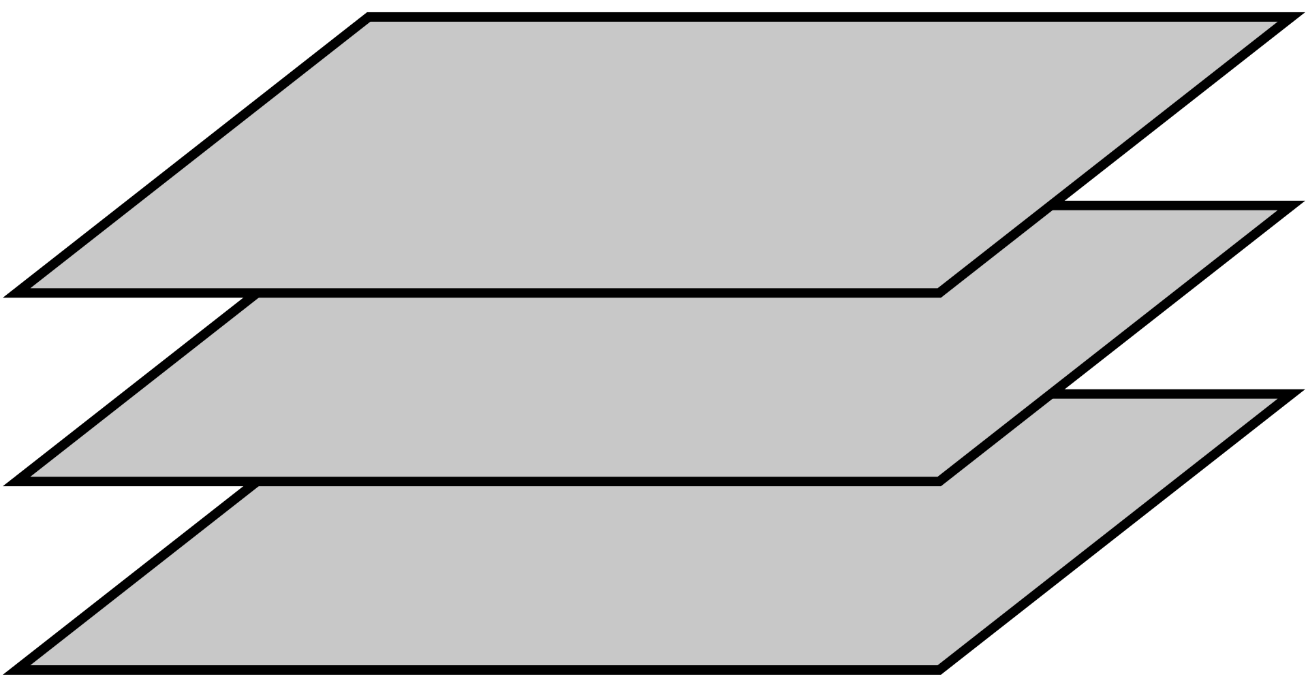 Three parallel planes
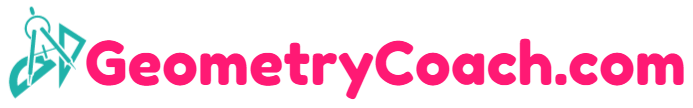 Points Lines and Planes
A line segment is a set of points and has a specific length, i.e., it does not extend indefinitely.
 It has no thickness or width and is usually represented by a straight line with no arrowheads to indicate that it has a fixed length. 
It is and is named by two points on the line segment with a line segment symbol above the letters.
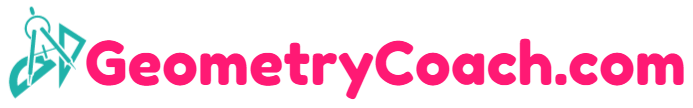 Points Lines and Planes
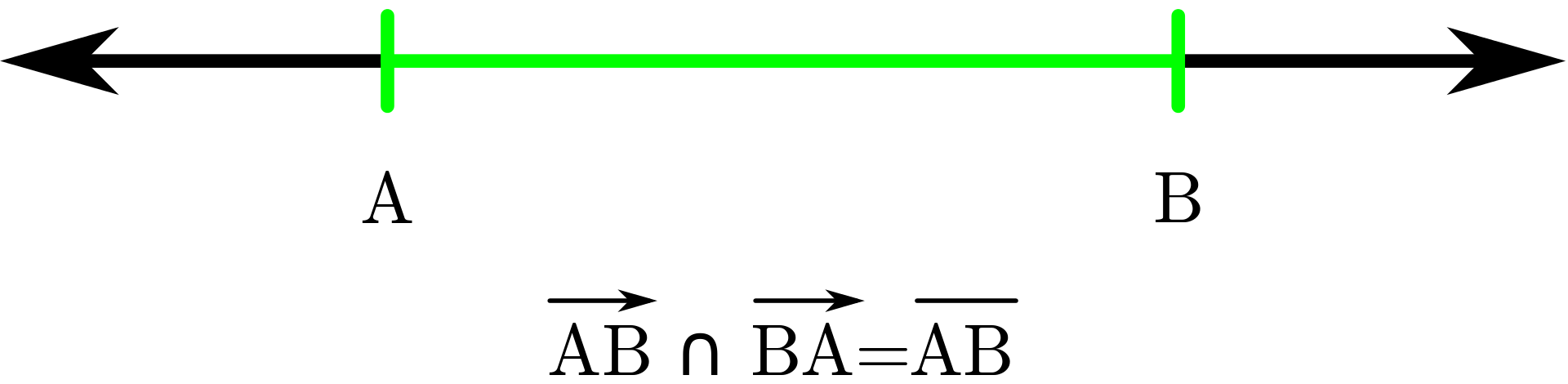 An example of a line segment with line segment symbols
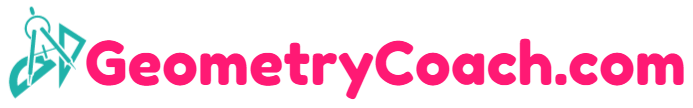 Points Lines and Planes
A ray is a set of points and extends in one dimension in one direction (not in two directions). It has no thickness or width and is usually represented by a straight line with one arrowhead to indicate that it extends without end in the direction of the arrowhead. It is named by two points on the ray with a ray symbol above the letters.
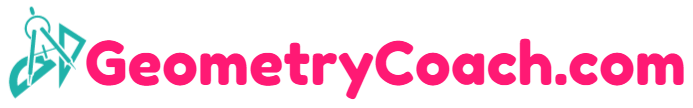 Points Lines and Planes
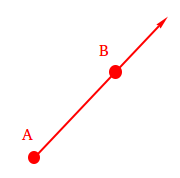 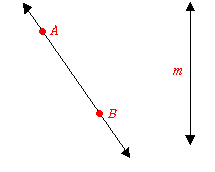 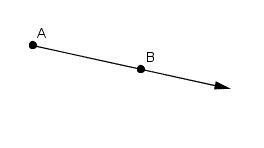 Examples of rays
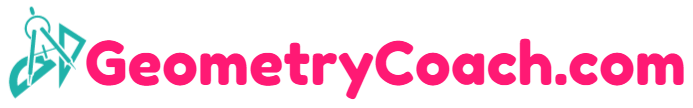 Points Lines and Planes
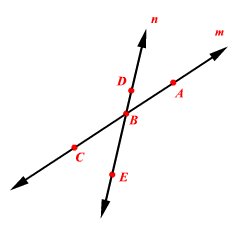 Collinear points are points that lie on the same line.


Coplanar points are points that lie on the same plane.
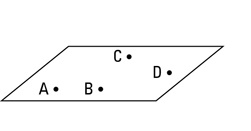 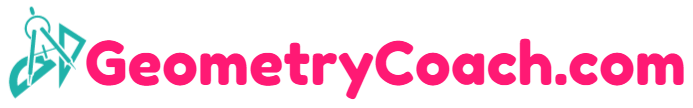 Points Lines and Planes
Sample Problem 1: Use the figure to name each of the following.
a.
Line  
Points  
Collinear points 
Non collinear points
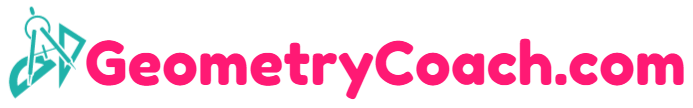 Points Lines and Planes
Sample Problem 1: Use the figure to name each of the following.
a.
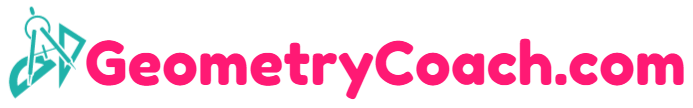 Points Lines and Planes
Sample Problem 1: Use the figure to name each of the following.
b.
Line segment
Points
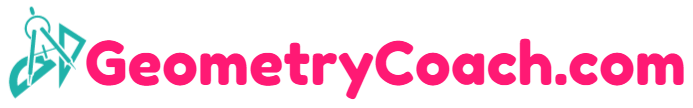 Points Lines and Planes
Sample Problem 1: Use the figure to name each of the following.
b.
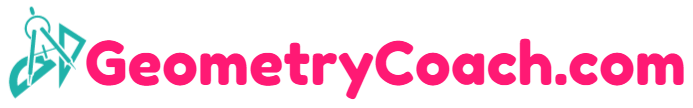 Points Lines and Planes
Sample Problem 1: Use the figure to name each of the following.
c.
Plane  
Ray
Points
Coplanar points 
Non coplanar points
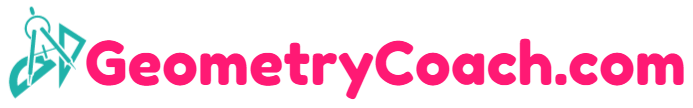 Points Lines and Planes
Sample Problem 1: Use the figure to name each of the following.
c.
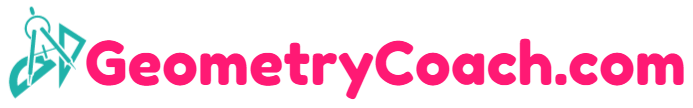 Points Lines and Planes
Two or more geometric figures intersect, if they have one or more points in common. 
The intersection of the figures is the set of points the figures have in common.
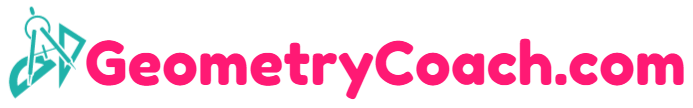 Points Lines and Planes
Postulate 1-1   Through any two points there is exactly one line.
Postulate 1-2   If two distinct lines intersect, then they intersect in exactly one point.
Postulate 1-3   If two distinct planes intersect, then they intersect in exactly one line.
Postulate 1-4   Through any three non collinear points there is exactly one plane.
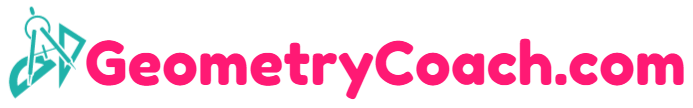 Points Lines and Planes
Sample Problem 2: Refer to each figure.
a.
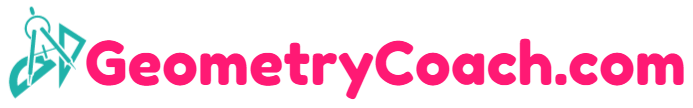 Points Lines and Planes
Sample Problem 2: Refer to each figure.
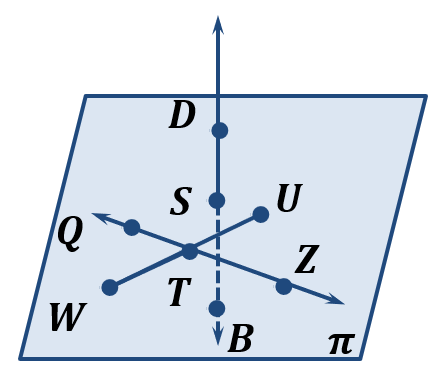 a.
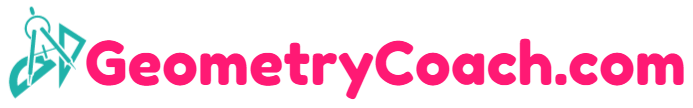 Points Lines and Planes
Sample Problem 2: Refer to each figure.
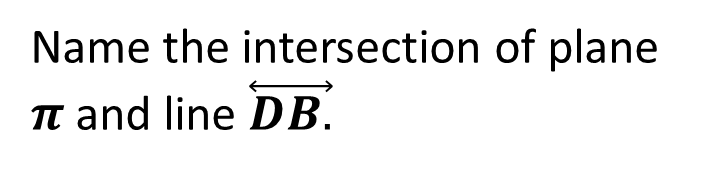 a.
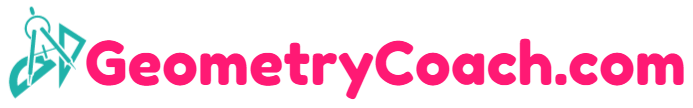 Points Lines and Planes
Sample Problem 2: Refer to each figure.
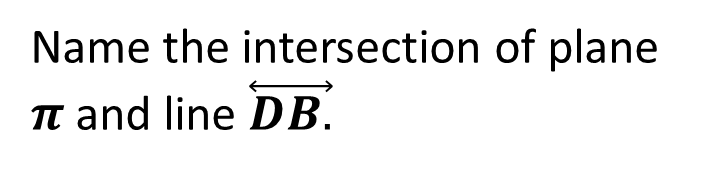 a.
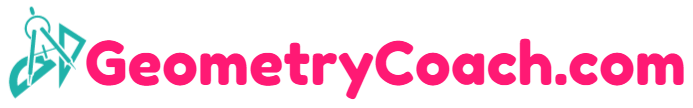 Points Lines and Planes
Sample Problem 2: Refer to each figure.
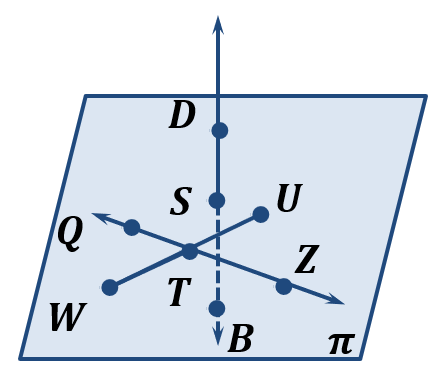 a.
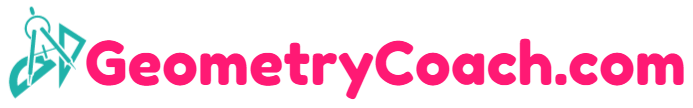 Points Lines and Planes
Sample Problem 2: Refer to each figure.
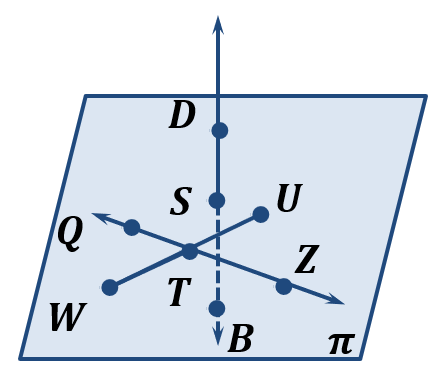 a.
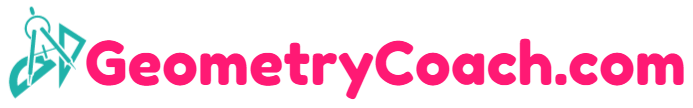 Points Lines and Planes
Sample Problem 2: Refer to each figure.
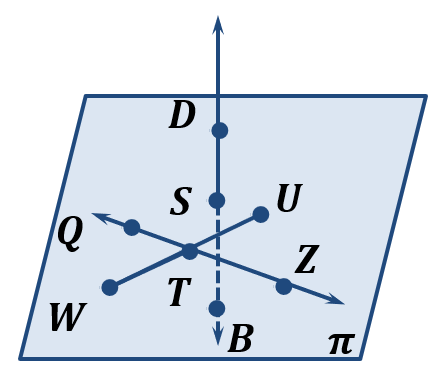 a.
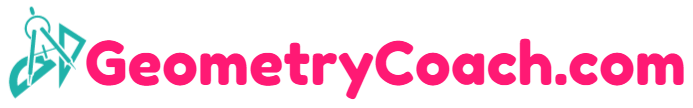 Points Lines and Planes
Sample Problem 2: Refer to each figure.
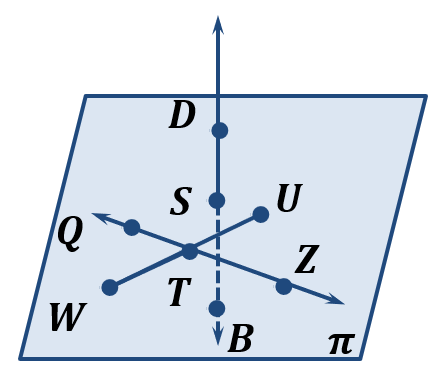 a.
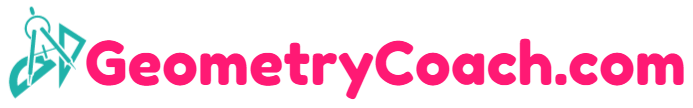 Points Lines and Planes
Sample Problem 2: Refer to each figure.
b.
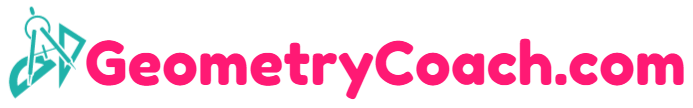 Points Lines and Planes
Sample Problem 2: Refer to each figure.
b.
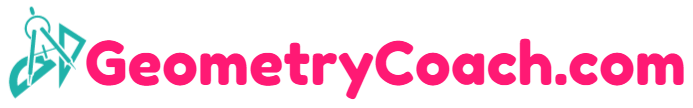 Points Lines and Planes
Sample Problem 2: Refer to each figure.
b.
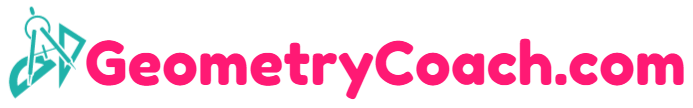 Points Lines and Planes
Sample Problem 2: Refer to each figure.
b.
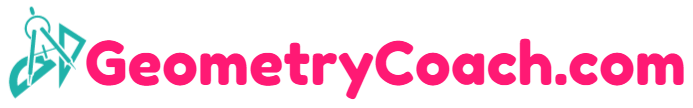 Points Lines and Planes
Sample Problem 2: Refer to each figure.
b.
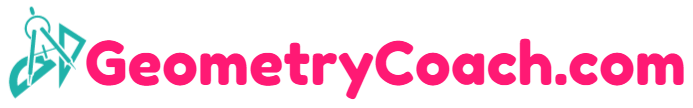 Points Lines and Planes
Sample Problem 2: Refer to each figure.
b.
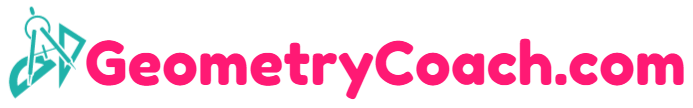 Points Lines and Planes
Sample Problem 2: Refer to each figure.
b.
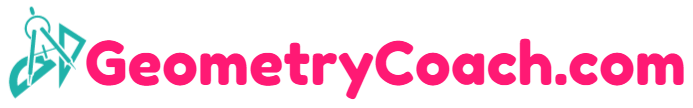 Points Lines and Planes
Sample Problem 2: Refer to each figure.
c.
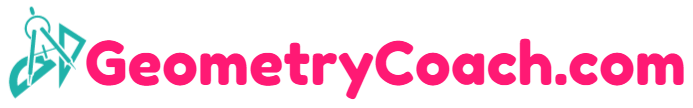 Points Lines and Planes
Sample Problem 2: Refer to each figure.
c.
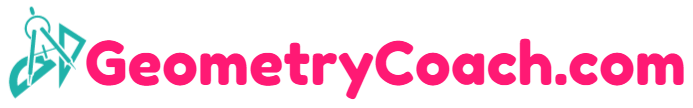 Points Lines and Planes
Sample Problem 2: Refer to each figure.
c.
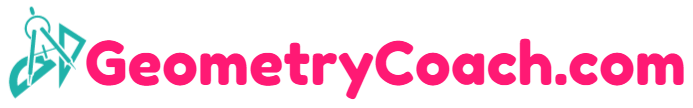 Points Lines and Planes
Sample Problem 2: Refer to each figure.
c.
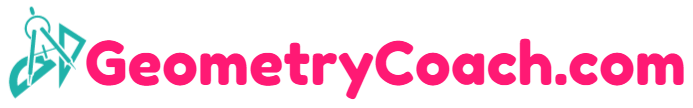 Points Lines and Planes
Sample Problem 2: Refer to each figure.
c.
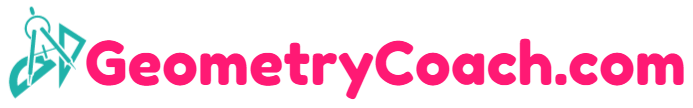 Points Lines and Planes
Sample Problem 2: Refer to each figure.
c.
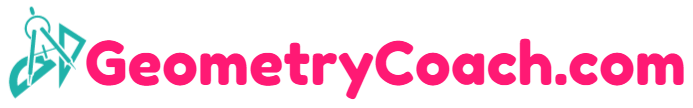 Points Lines and Planes
Sample Problem 2: Refer to each figure.
c.
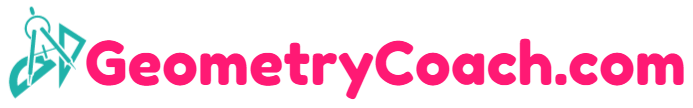 Points Lines and Planes
Sample Problem 2: Refer to each figure.
c.
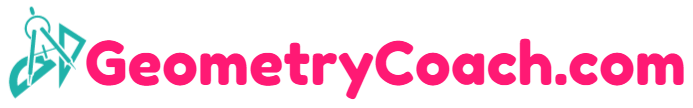 Points Lines and Planes
Sample Problem 3: Draw and label the figure for each relationship.
a.
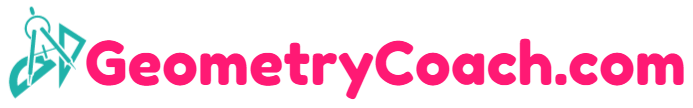 Points Lines and Planes
Sample Problem 3: Draw and label the figure for each relationship.
a.
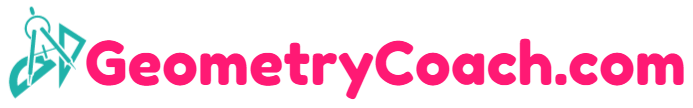 Points Lines and Planes
Sample Problem 3: Draw and label the figure for each relationship.
b.
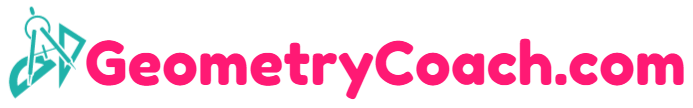 Points Lines and Planes
Sample Problem 3: Draw and the label figure for each relationship.
b.
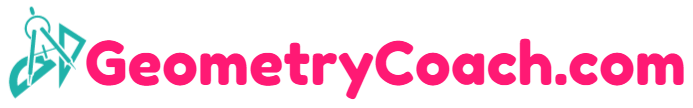 Points Lines and Planes
Sample Problem 3: Draw and label figure for each relationship.
c.
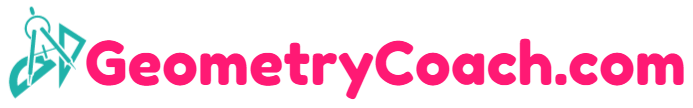 Points Lines and Planes
Sample Problem 3: Draw and the label figure for each relationship.
c.
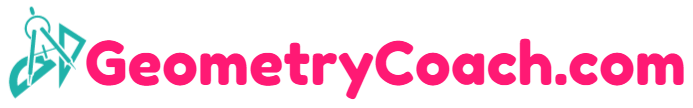